Ρομποτική
Θεόδωρος Γεωργίου
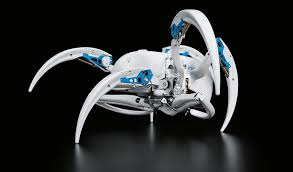 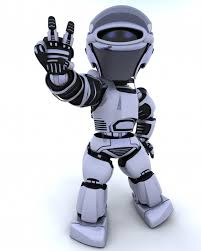 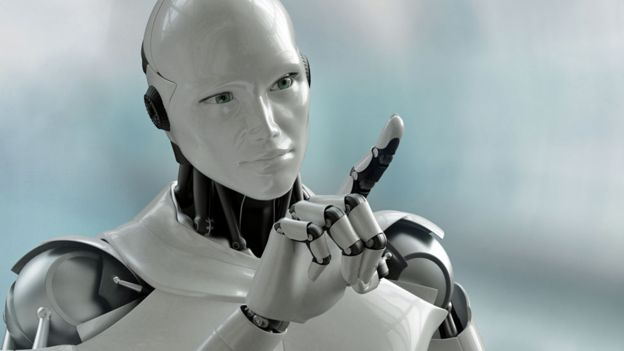 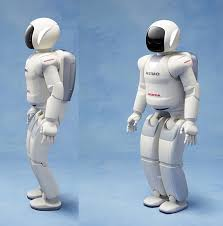 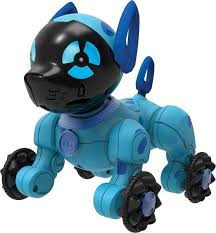 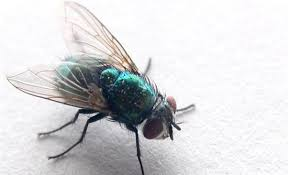 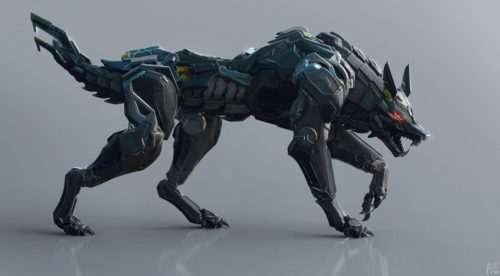 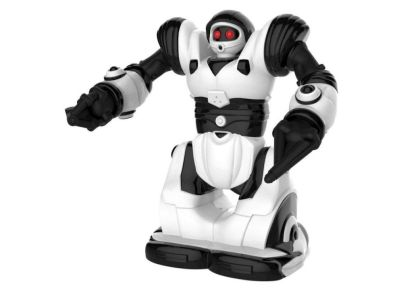 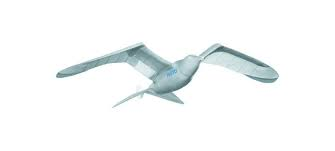